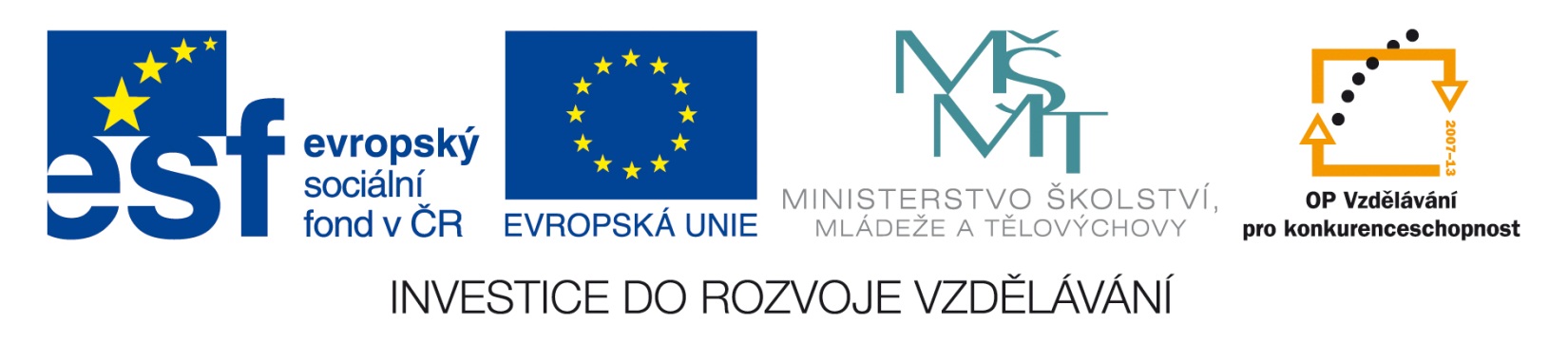 Informační systém NSK
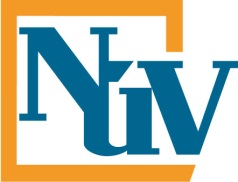 Projekt je spolufinancován Evropským sociálním fondem a státním rozpočtem České republiky
Několik zajímavých čísel na úvod
13 000
737
4 478
Profesních kvalifikací
Registrovaných osob
Uživatelů měsíčně
14 626
6 900
9 050
Reportů návštěv
Výkazů práce
Dohod
[Speaker Notes: Údaje získáte na P/OPVK/NSK2/informace/tvorba standardů/informace/aktuální údaje ……Zde jsou aktualizovány nejpozději každých 14 dní.]
Odkud se ta čísla berou?
Informační systém NSK
Rozsáhlý informační systém, jehož primární funkcí je zajistit podporu všech procesů tvorby profesních kvalifikací.
Rozdělení aplikací do vrstev 
Prezentační (veřejná, vidí a může využívat každý)
Obslužná (tady se to tvoří, jen pro někoho)
Propojovací (to co funguje na pozadí, komunikace s okolím)
Prezentační vrstva
Internetové nástroje, které jsou veřejně dostupné a každý je může využívat.
Portál SR
Portál NSK
Portál VaP
www.sektoroverady.cz
www.narodnikvalifikace.cz
www.vzdelavaniaprace.cz
Přehled profesních kvalifikací
Kvalifikační standard
Hodnoticí standard
Autorizované osoby
Termíny zkoušek
Přehled sektorových rad
Přehled členů
Seznam garantovaných profesních kvalifikací
[Speaker Notes: Údaje získáte na P/OPVK/NSK2/informace/tvorba standardů/informace/aktuální údaje ……Zde jsou aktualizovány nejpozději každých 14 dní.]
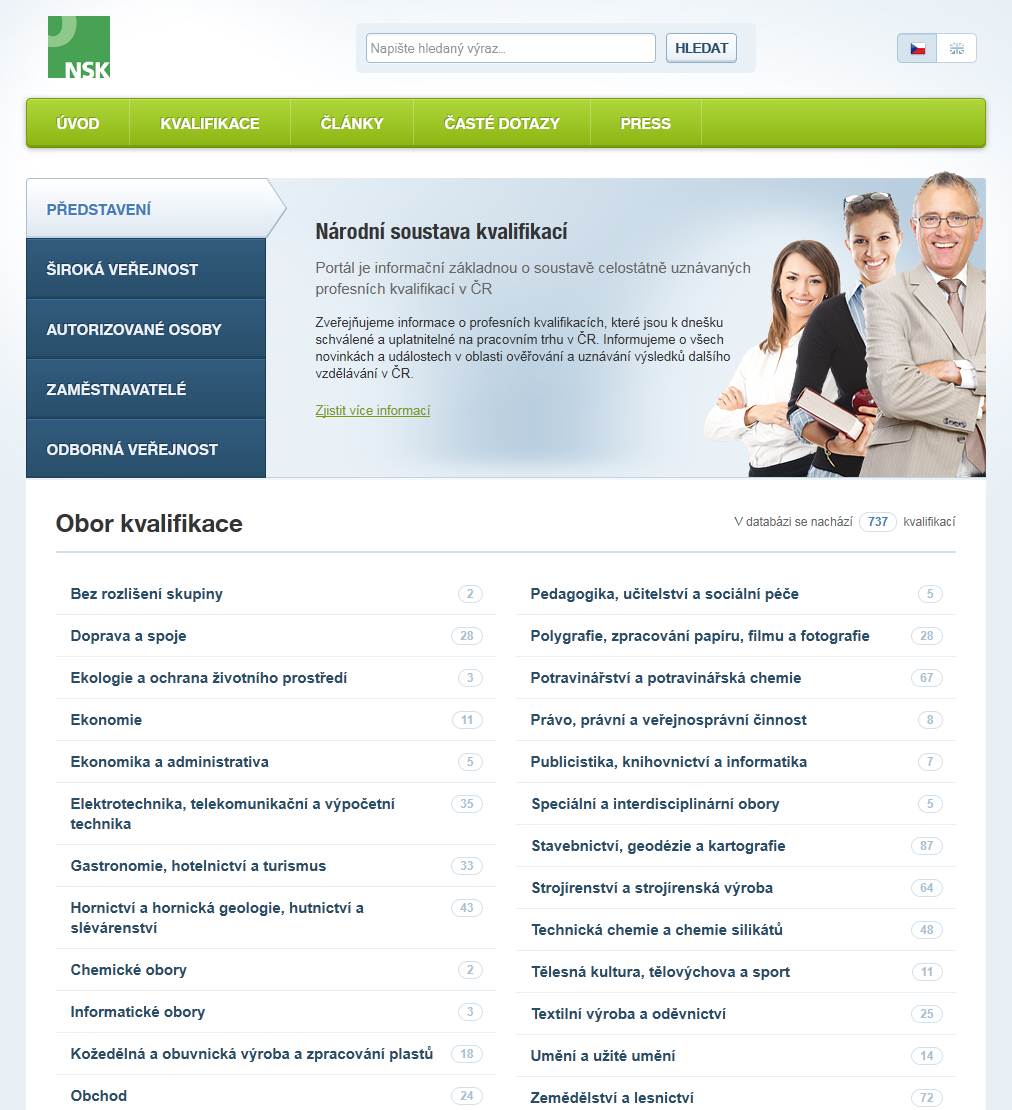 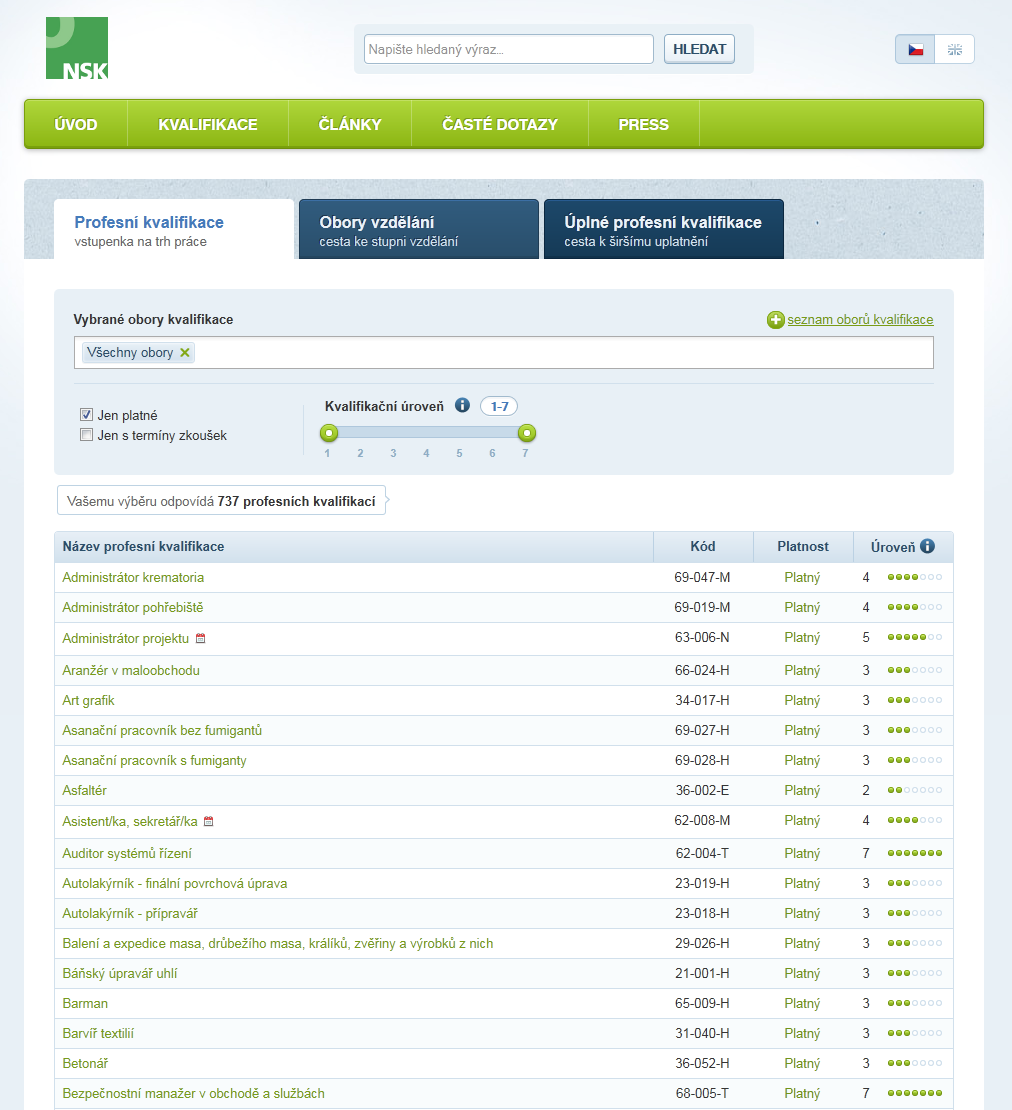 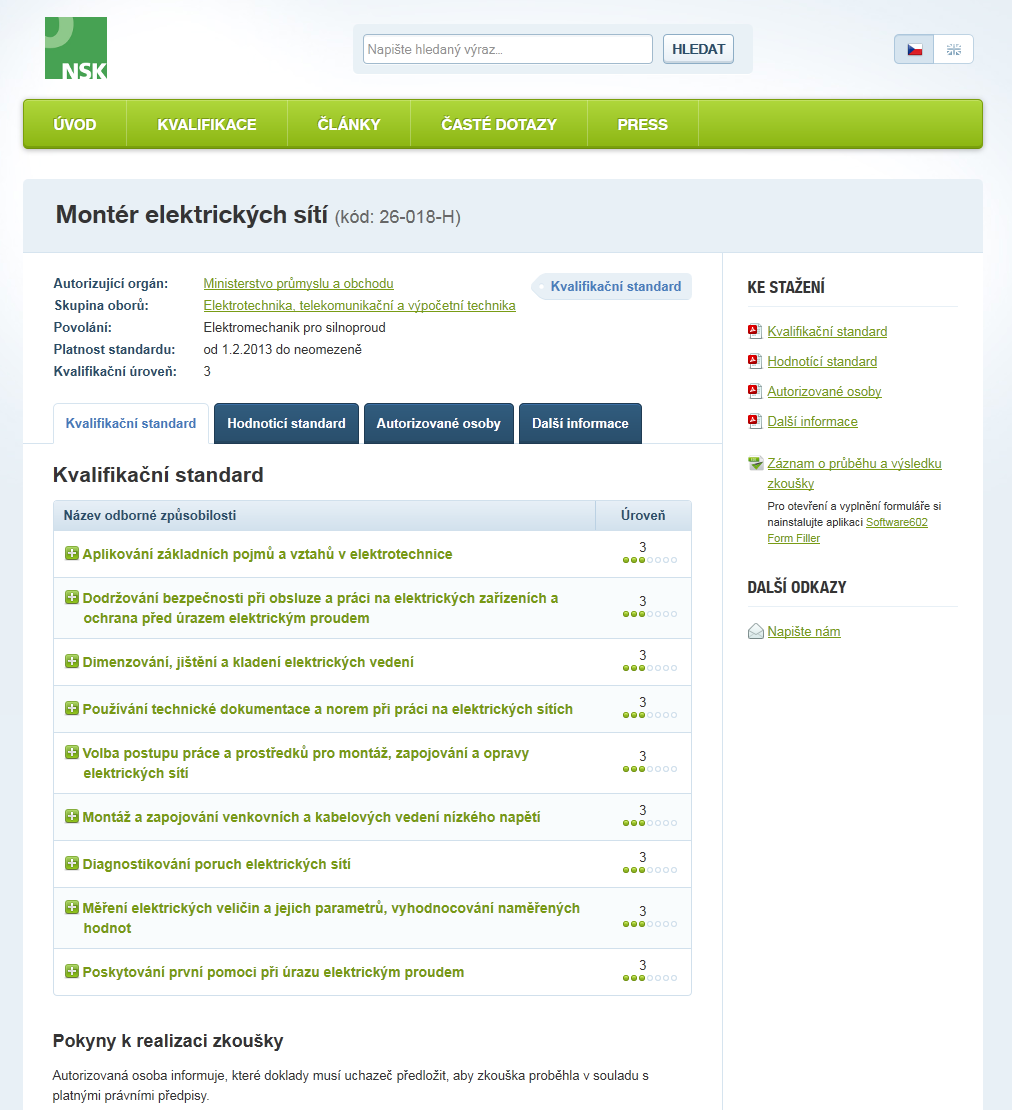 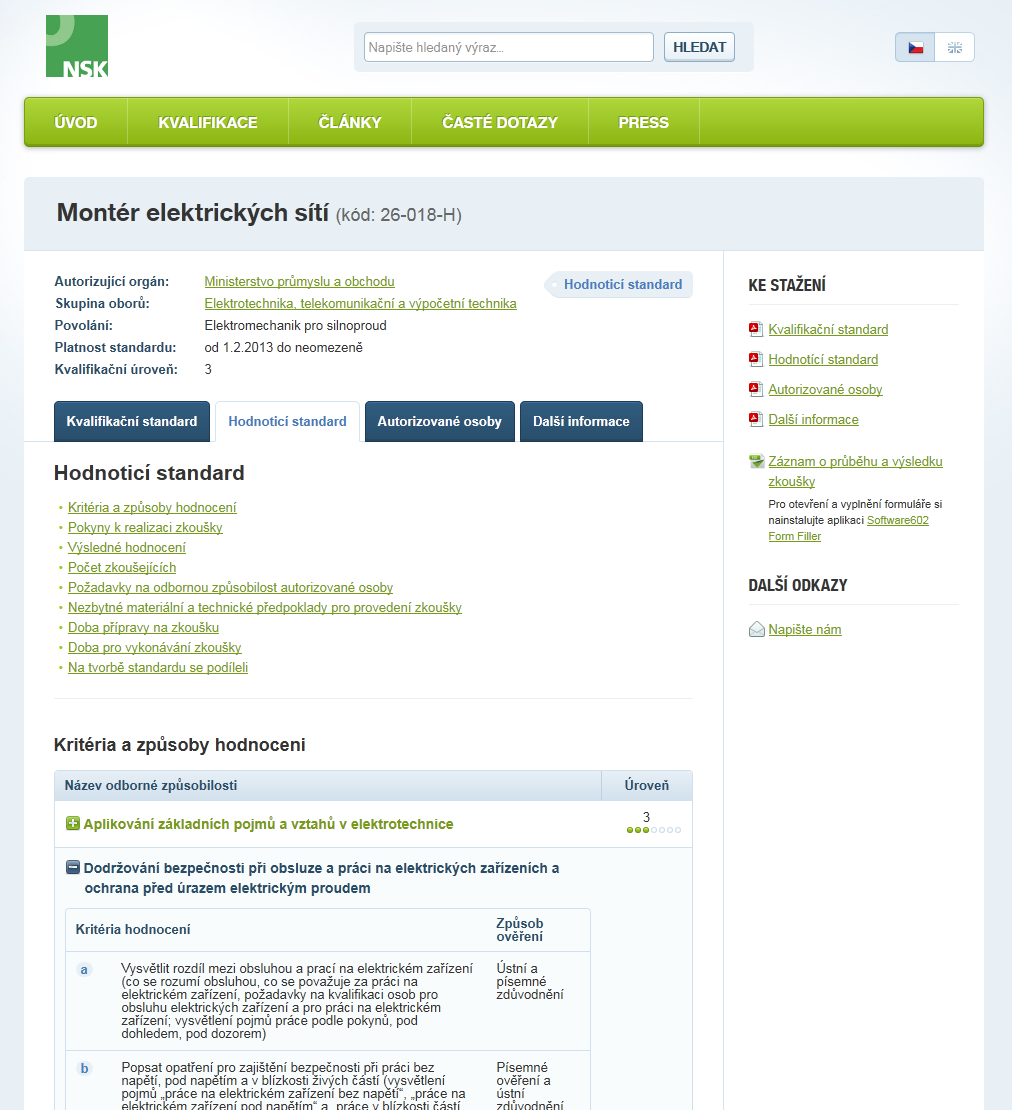 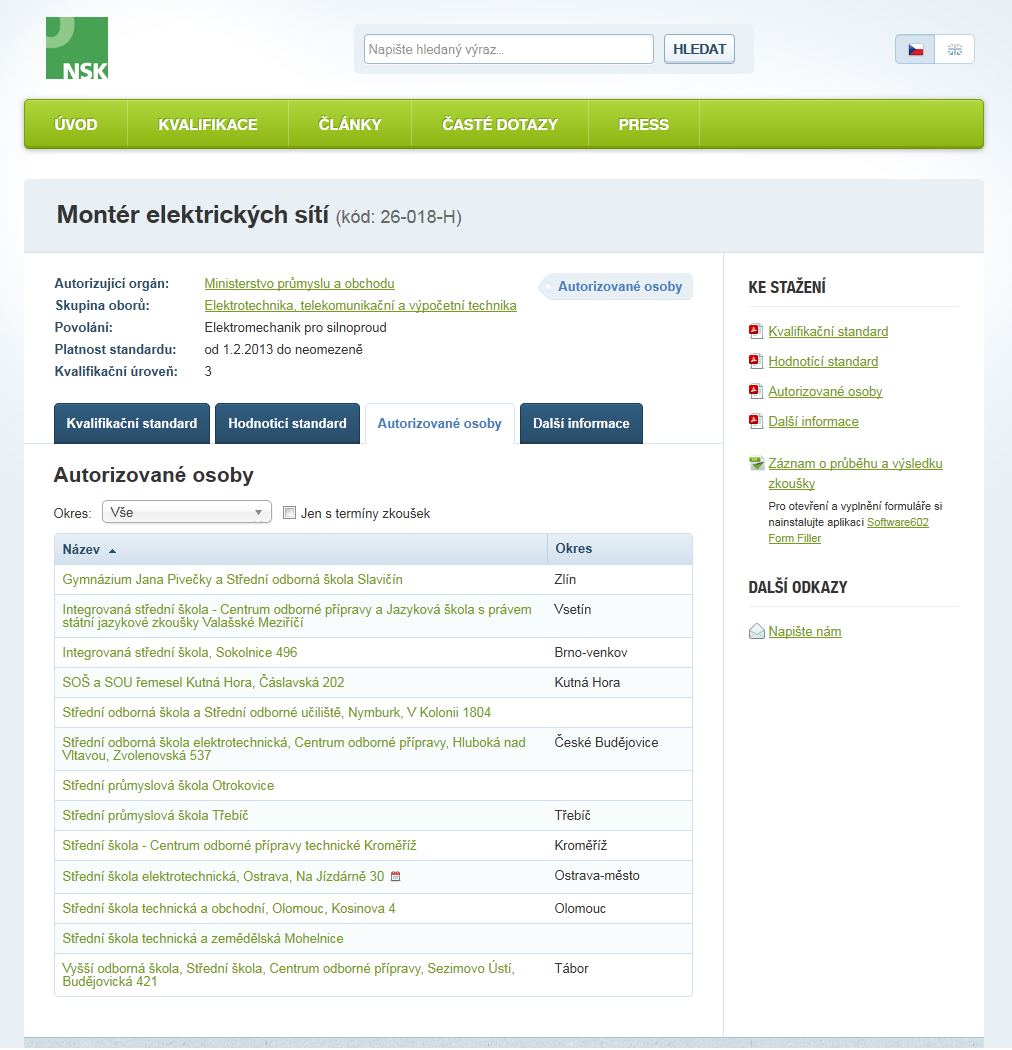 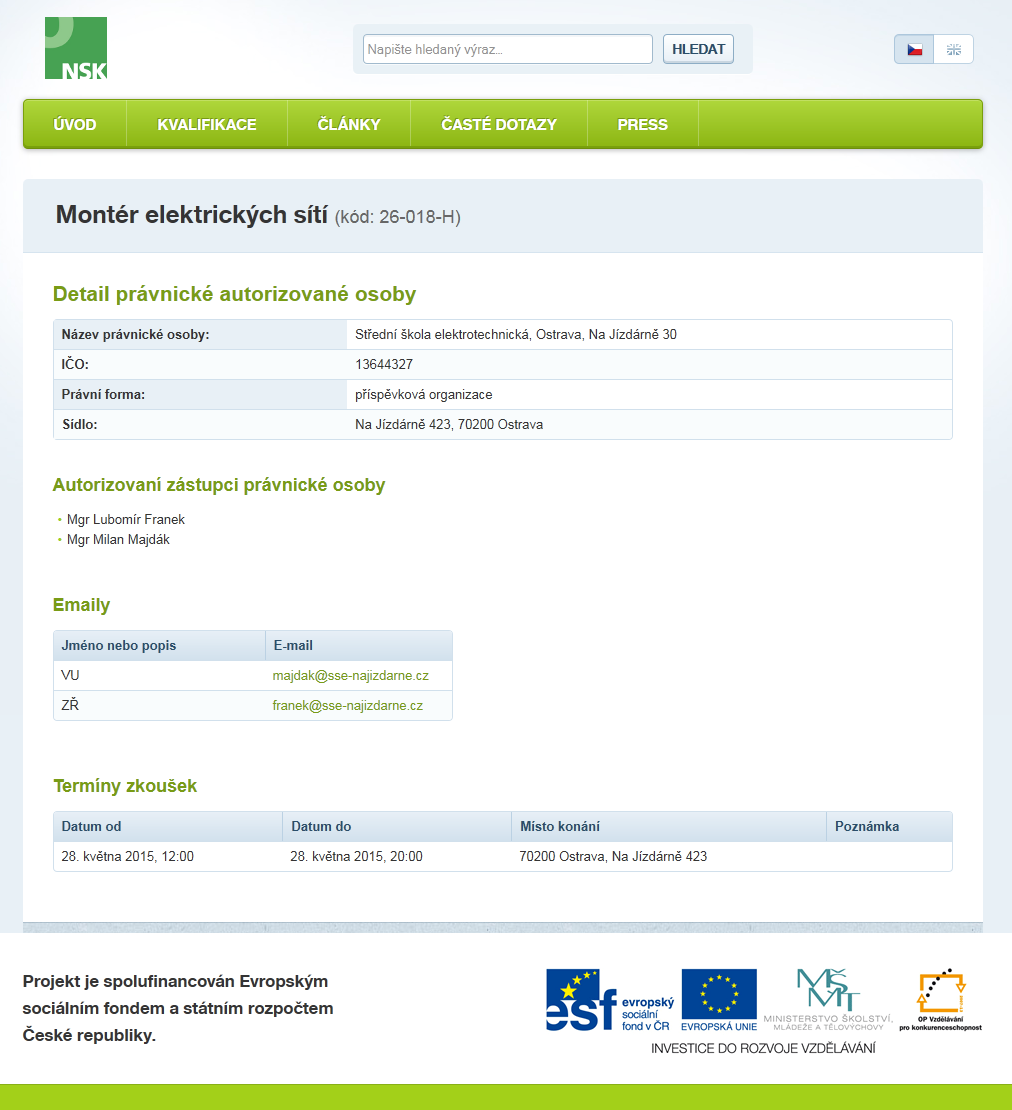 Prezentační vrstva
Internetové nástroje, které jsou veřejně dostupné a každý je může využívat.
Portál SR
Portál NSK
Portál VaP
www.sektoroverady.cz
www.narodnikvalifikace.cz
www.vzdelavaniaprace.cz
Přehled profesních kvalifikací
Kvalifikační standard
Hodnoticí standard
Autorizované osoby
Termíny zkoušek
Přehled sektorových rad
Přehled členů
Seznam garantovaných profesních kvalifikací
[Speaker Notes: Údaje získáte na P/OPVK/NSK2/informace/tvorba standardů/informace/aktuální údaje ……Zde jsou aktualizovány nejpozději každých 14 dní.]
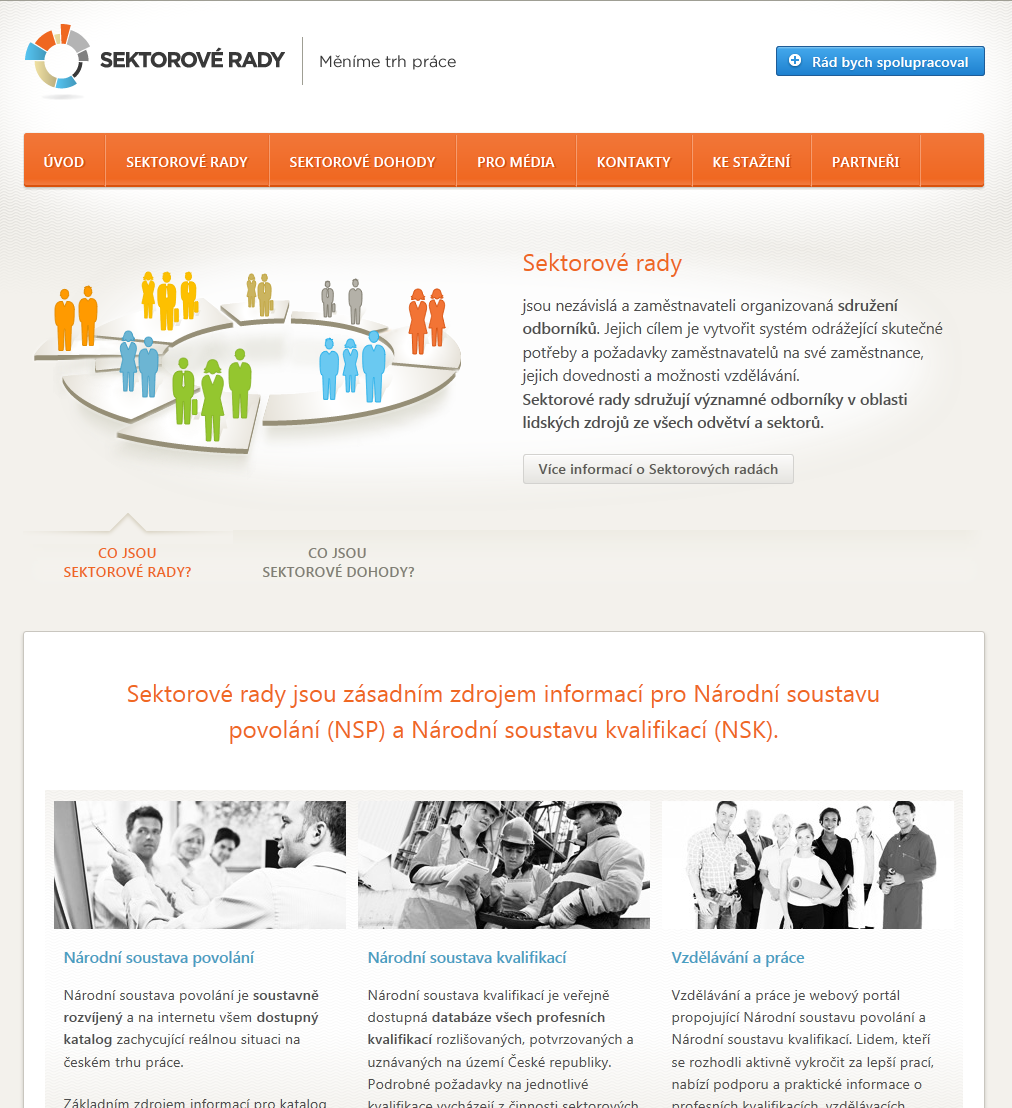 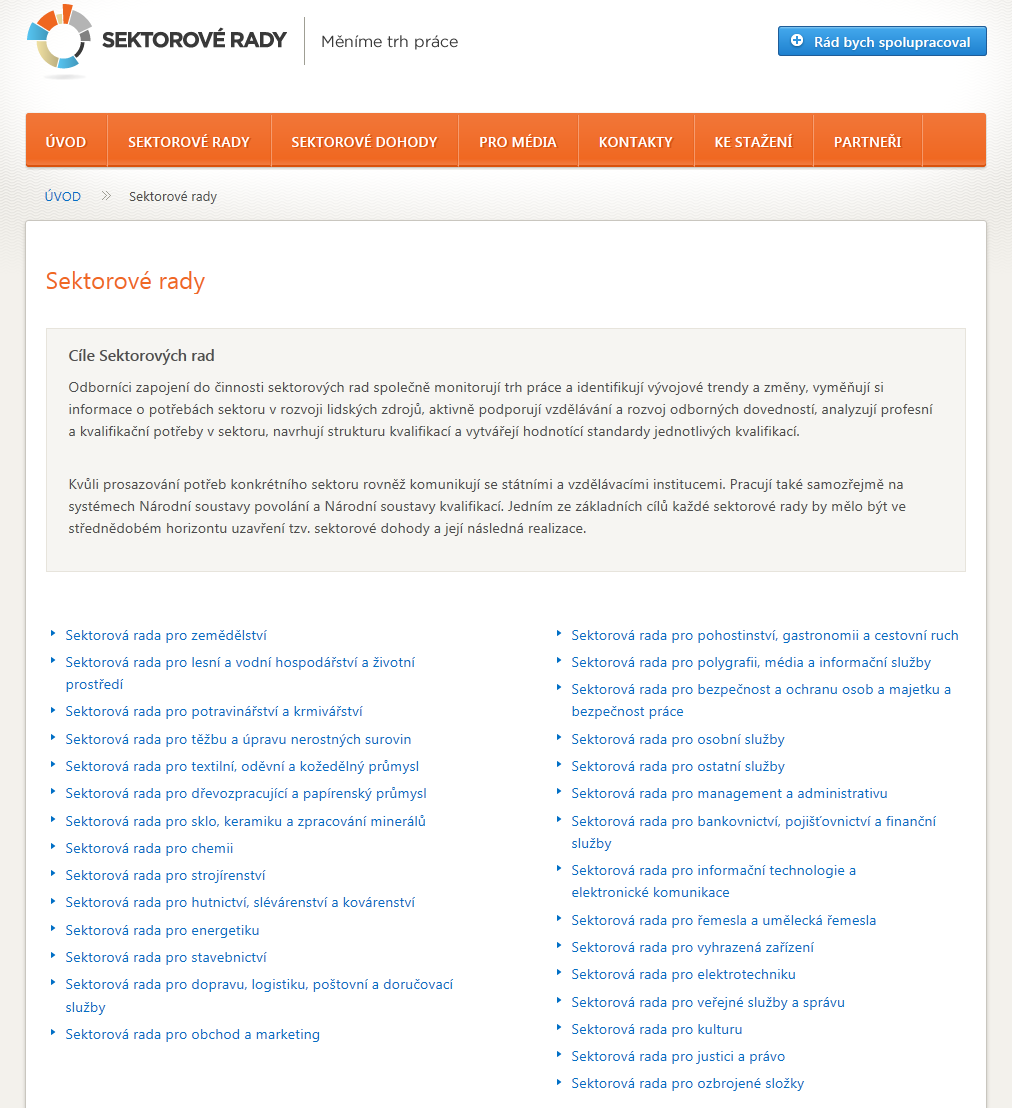 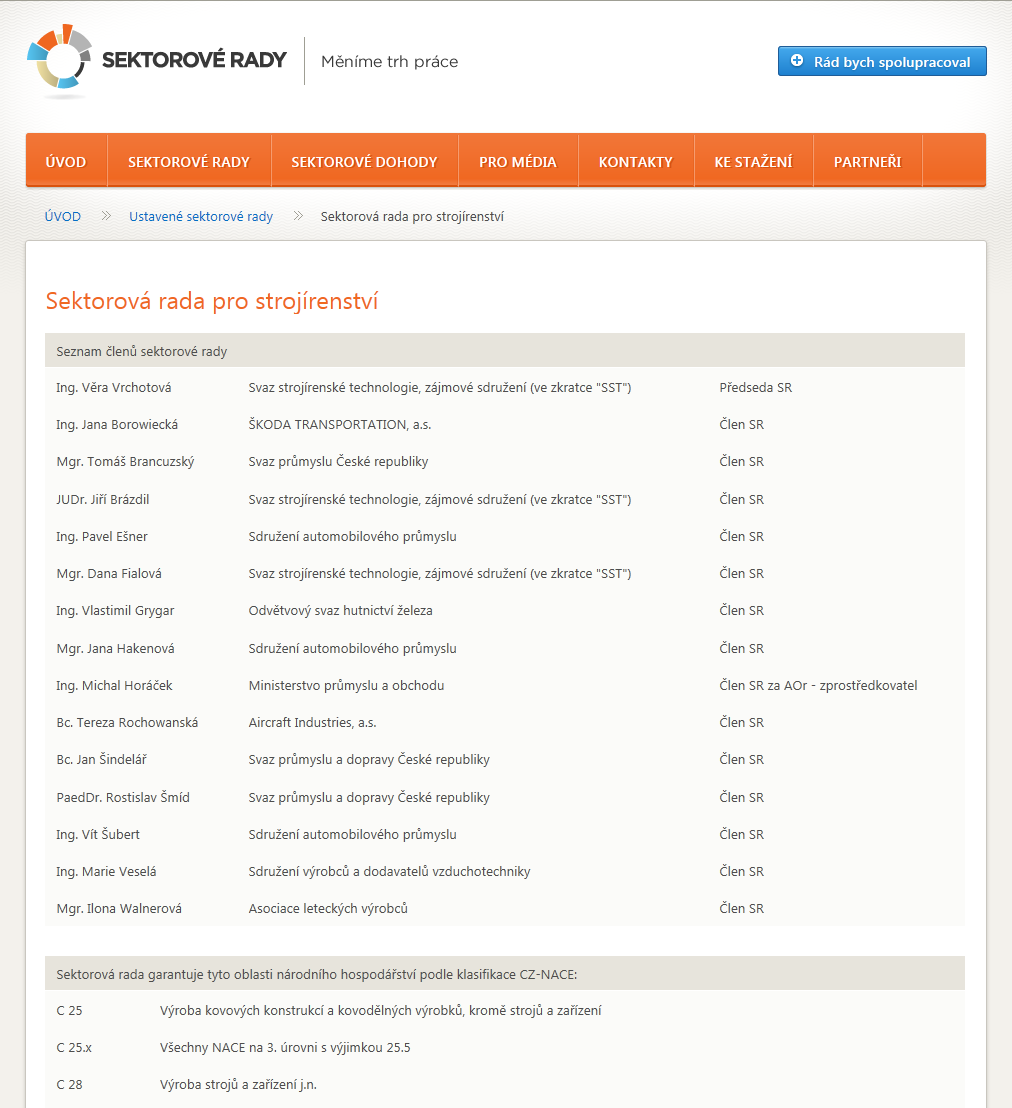 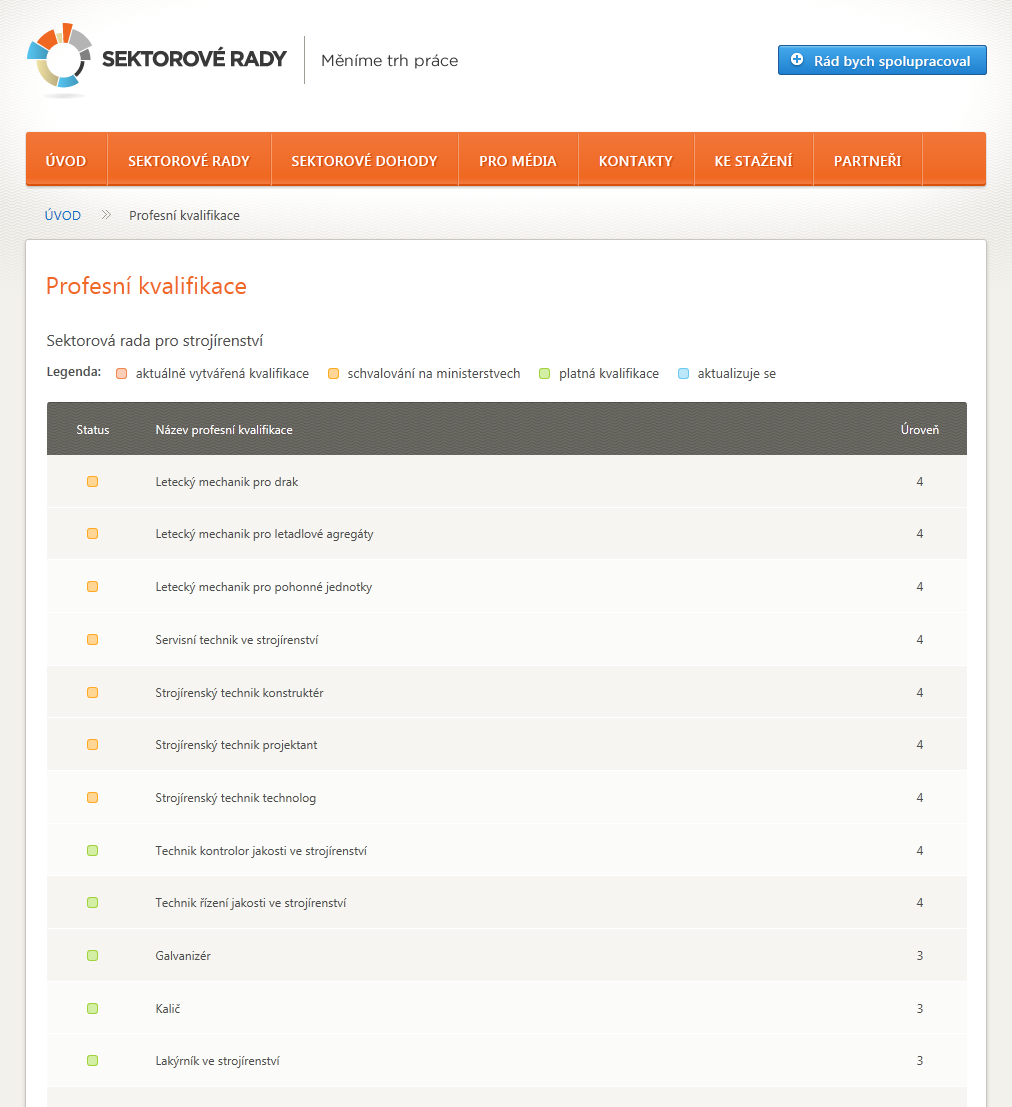 Prezentační vrstva
Internetové nástroje, které jsou veřejně dostupné a každý je může využívat.
Portál SR
Portál NSK
Portál VaP
www.sektoroverady.cz
www.narodnikvalifikace.cz
www.vzdelavaniaprace.cz
Přehled profesních kvalifikací
Kvalifikační standard
Hodnoticí standard
Autorizované osoby
Termíny zkoušek
Přehled sektorových rad
Přehled členů
Seznam garantovaných profesních kvalifikací
[Speaker Notes: Údaje získáte na P/OPVK/NSK2/informace/tvorba standardů/informace/aktuální údaje ……Zde jsou aktualizovány nejpozději každých 14 dní.]
Obslužná vrstva
Internetové nástroje, které se využívají pro tvorbu profesních kvalifikací a organizaci práce.
Osobní stránky
Správce NSK
Agentura SR
tvorba.narodnikvalifikace.cz
spravce.narodnikvalifikace.cz
agentura.sektoroverady.cz
Správa sektorových rad
Správa kvalifikací
Správa osob
Správa dohod a výkazů práce
Správa kompetencí
Přehled úkolů
Úpravy profesních kvalifikací
Správa osobních dohod a výkazů práce
Přehled pracovních dokumentů
Plány jednání SR
Reporty návštěv
[Speaker Notes: Údaje získáte na P/OPVK/NSK2/informace/tvorba standardů/informace/aktuální údaje ……Zde jsou aktualizovány nejpozději každých 14 dní.]
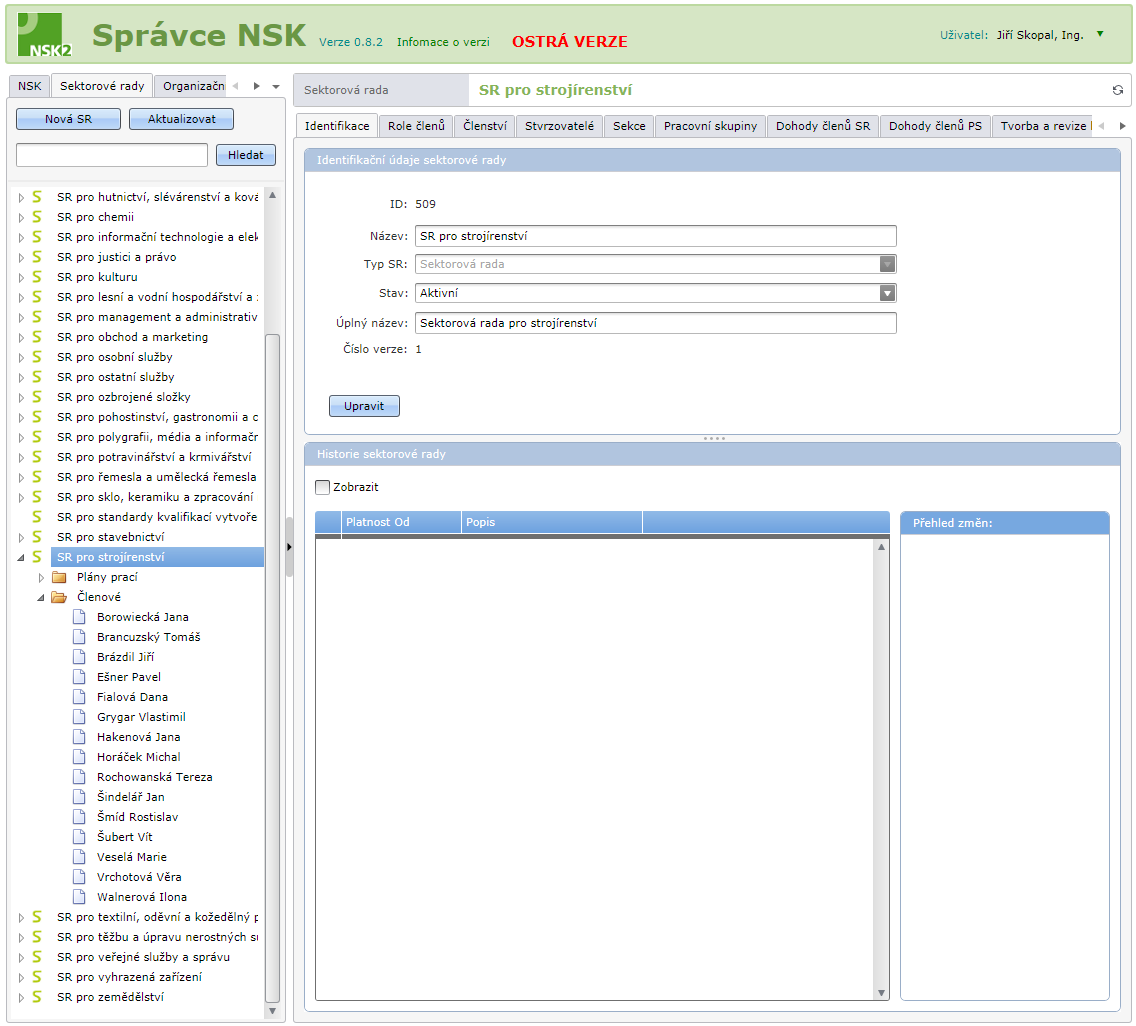 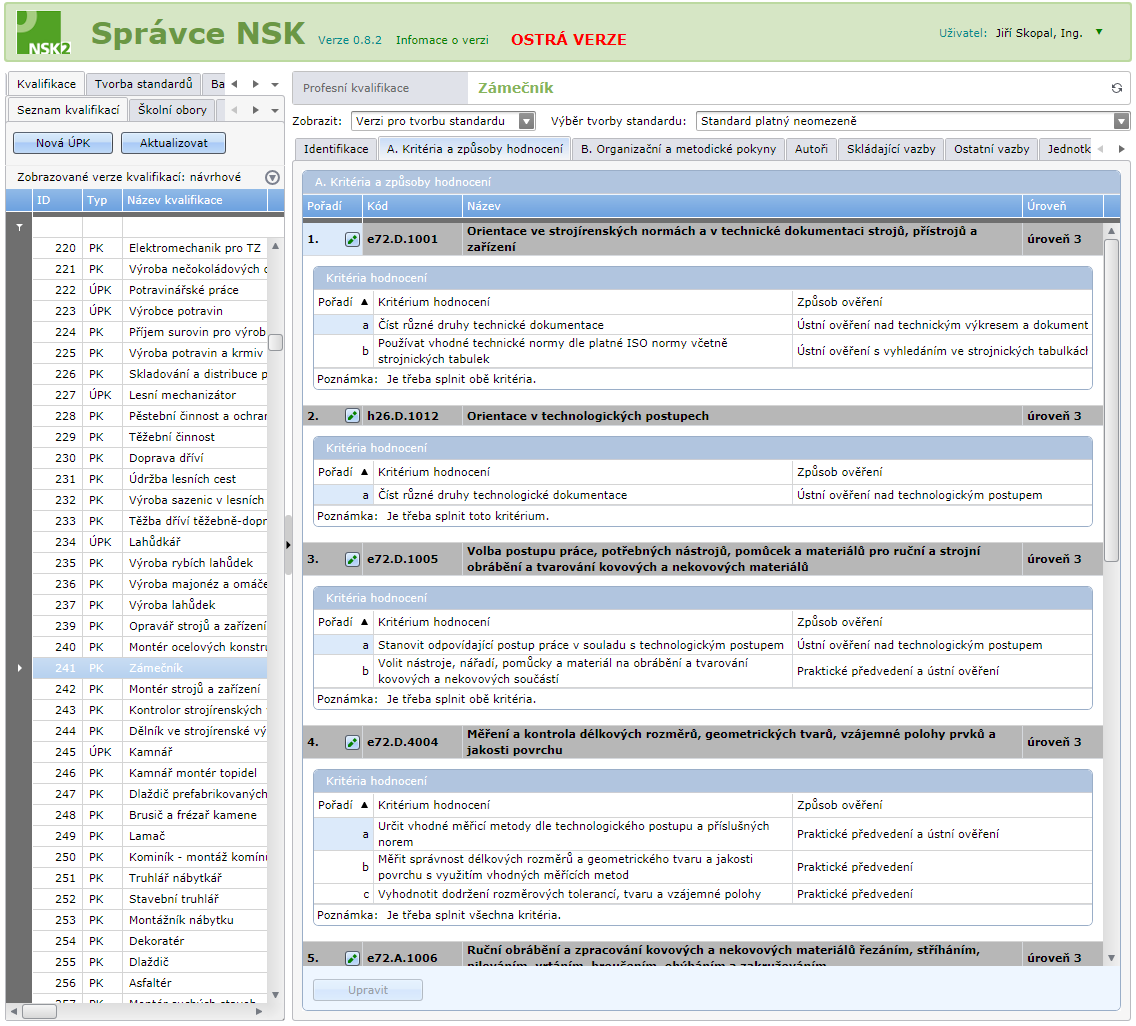 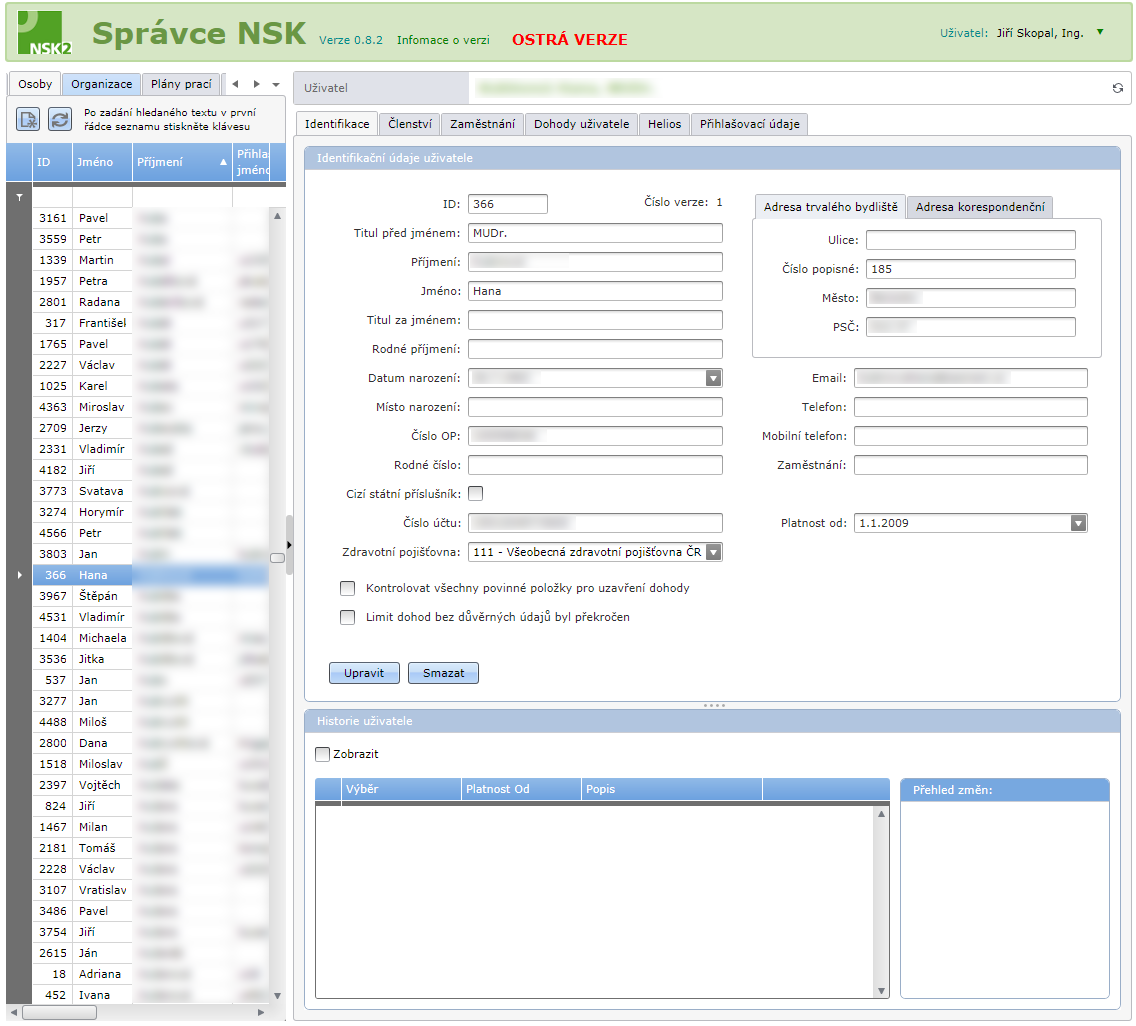 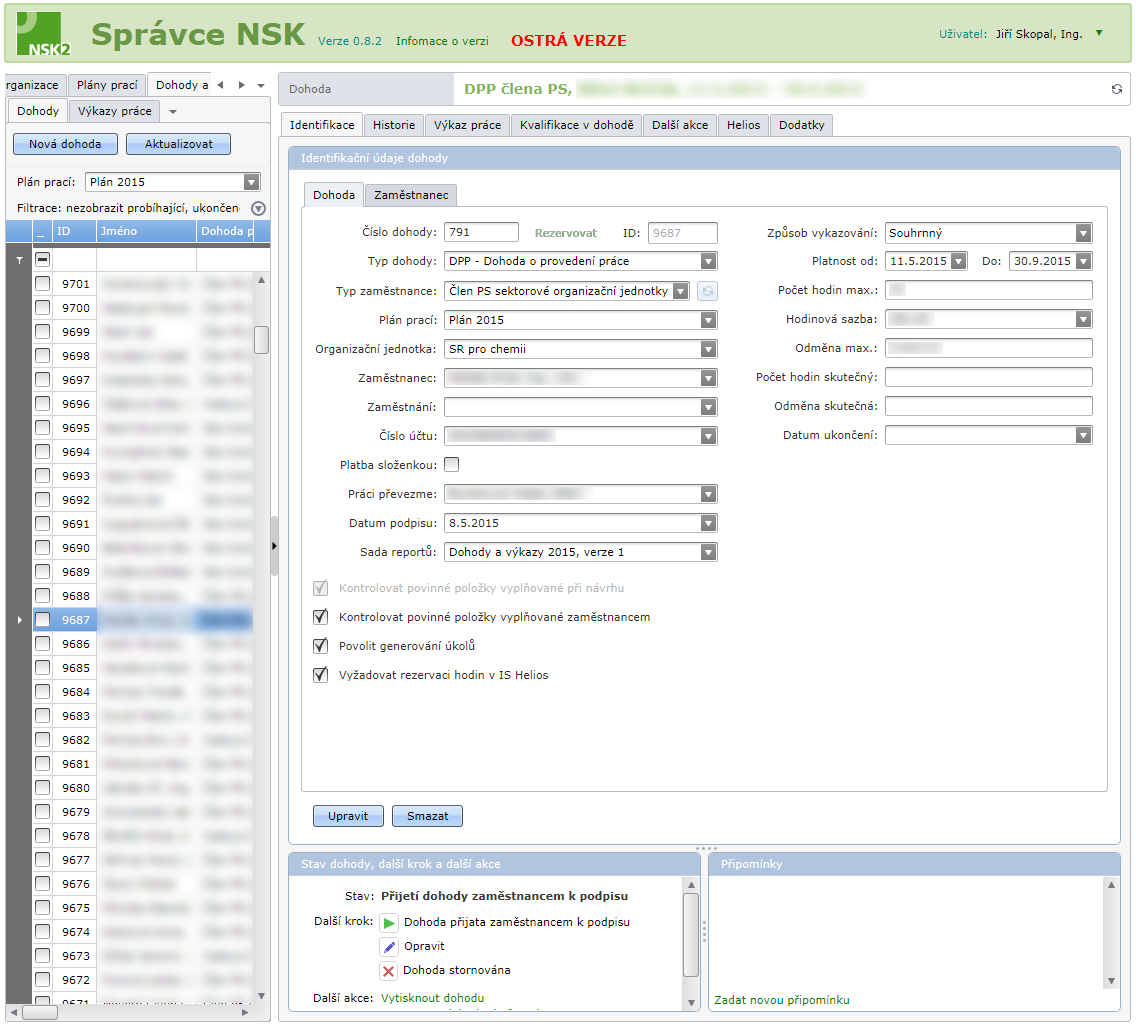 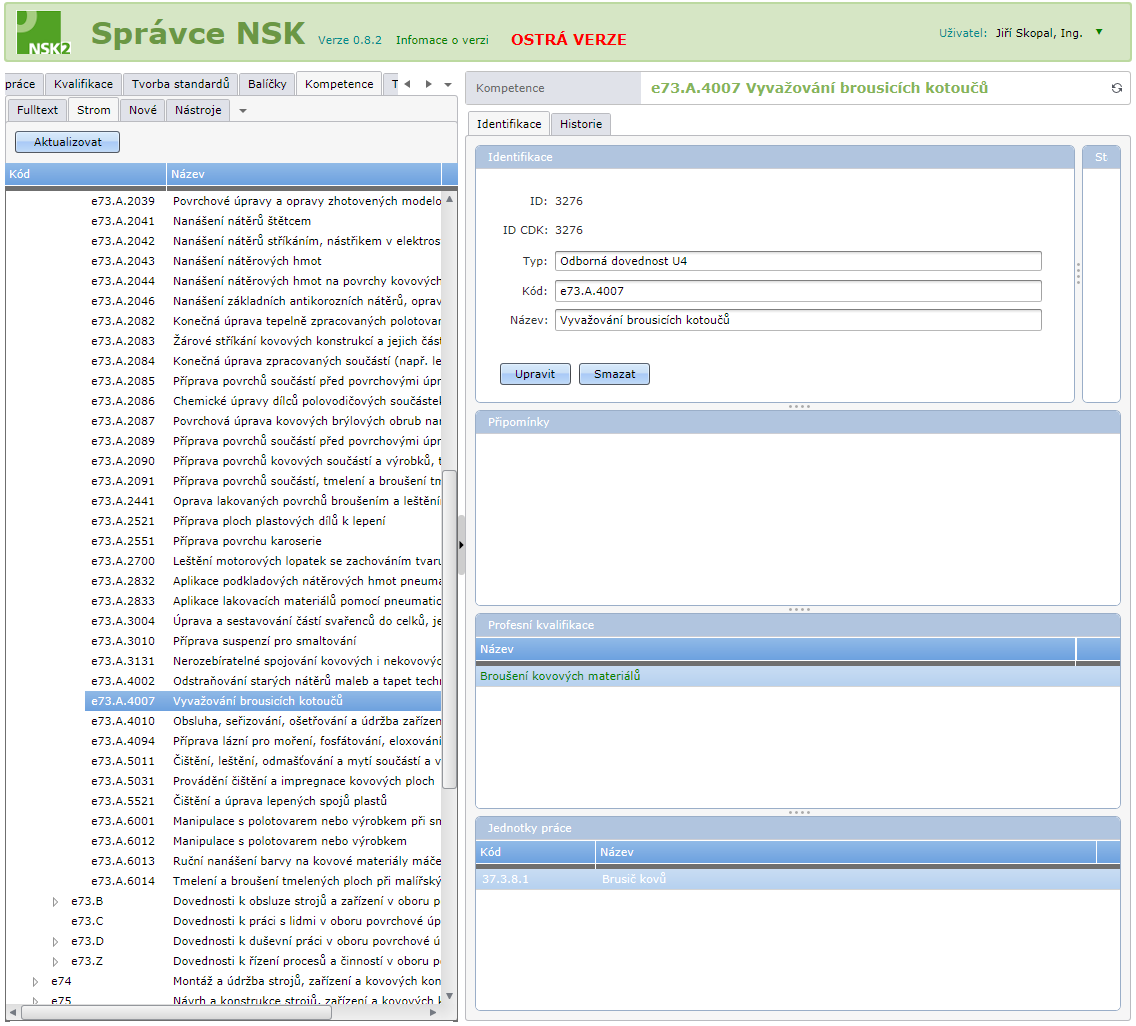 Obslužná vrstva
Internetové nástroje, které se využívají pro tvorbu profesních kvalifikací a organizaci práce.
Osobní stránky
Správce NSK
Agentura SR
tvorba.narodnikvalifikace.cz
spravce.narodnikvalifikace.cz
agentura.sektoroverady.cz
Správa sektorových rad
Správa kvalifikací
Správa osob
Správa dohod a výkazů práce
Správa kompetencí
Přehled úkolů
Úpravy profesních kvalifikací
Správa osobních dohod a výkazů práce
Přehled pracovních dokumentů
Plány jednání SR
Reporty návštěv
[Speaker Notes: Údaje získáte na P/OPVK/NSK2/informace/tvorba standardů/informace/aktuální údaje ……Zde jsou aktualizovány nejpozději každých 14 dní.]
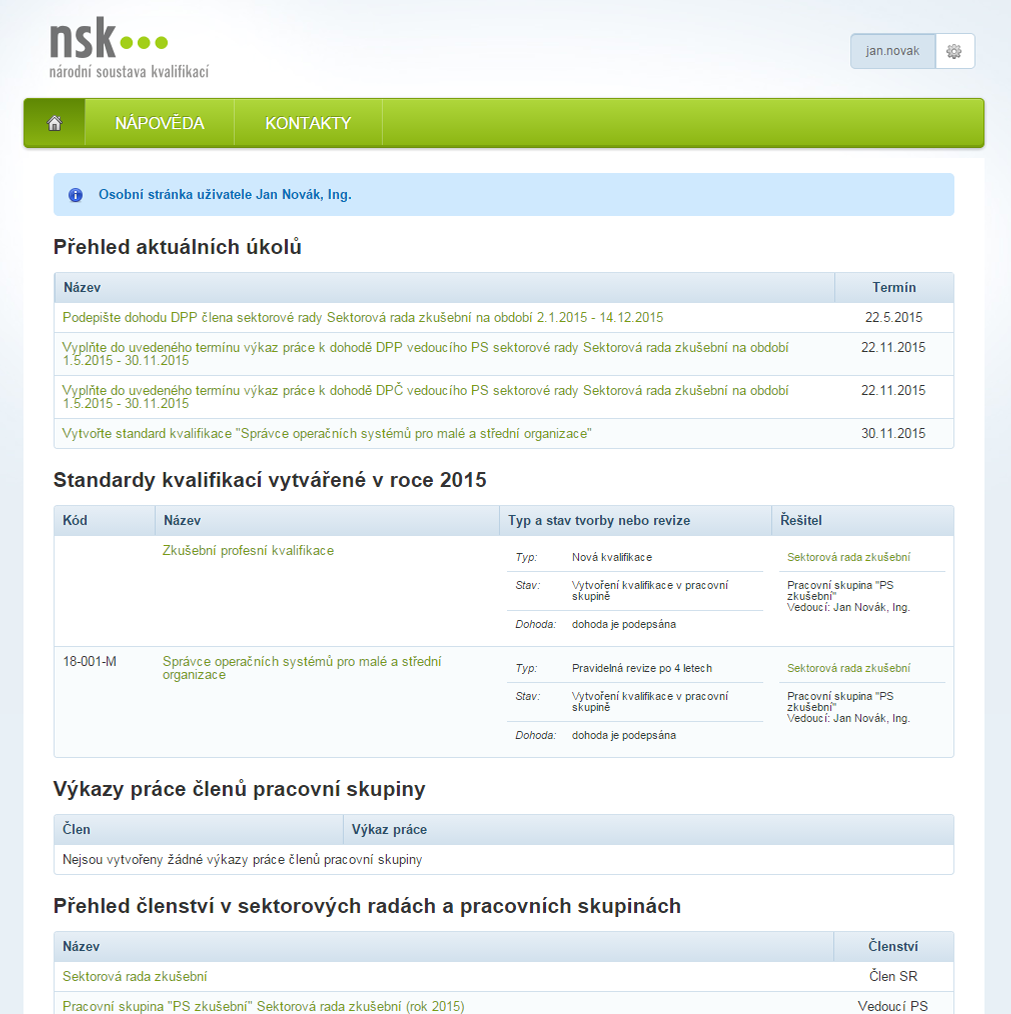 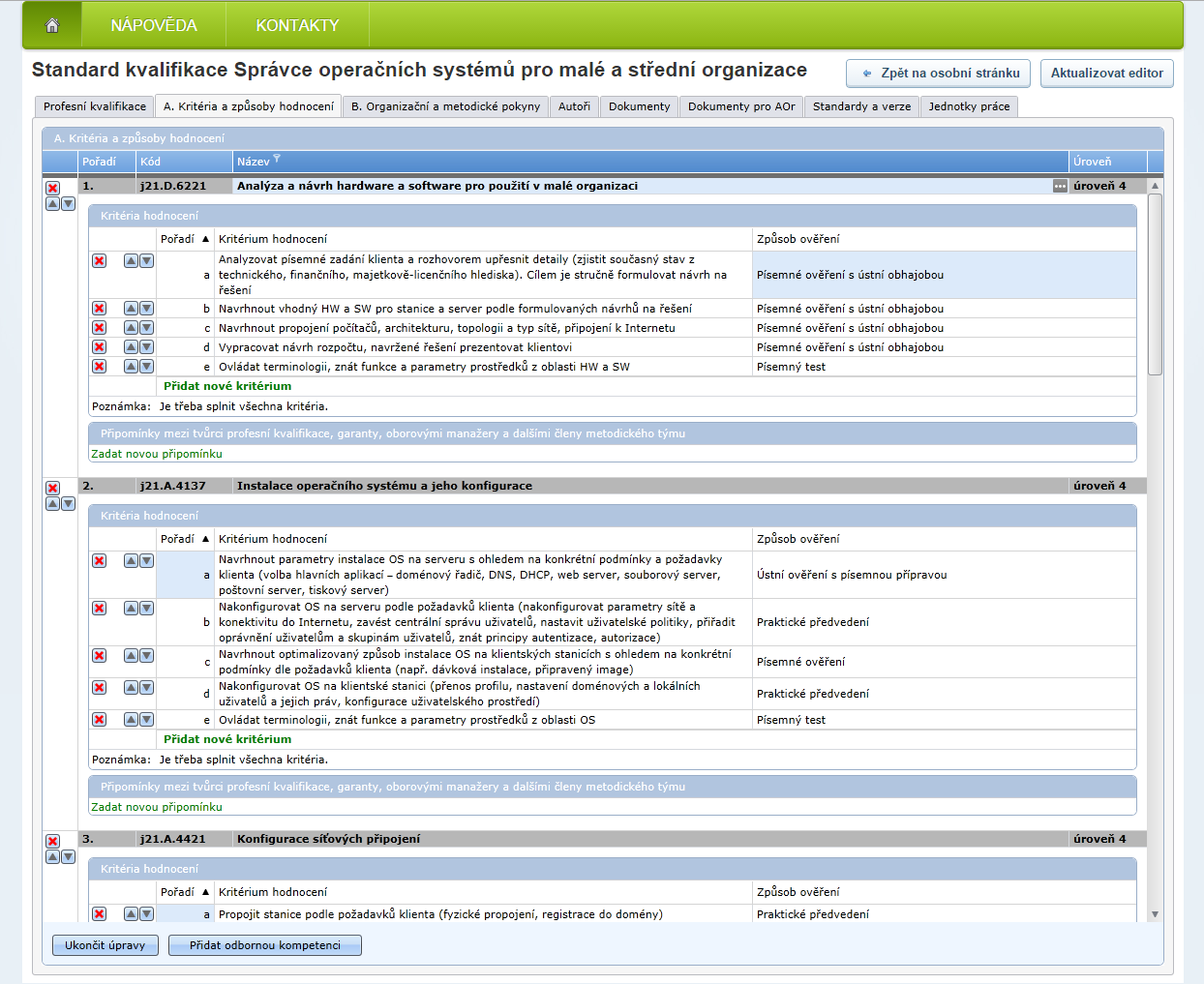 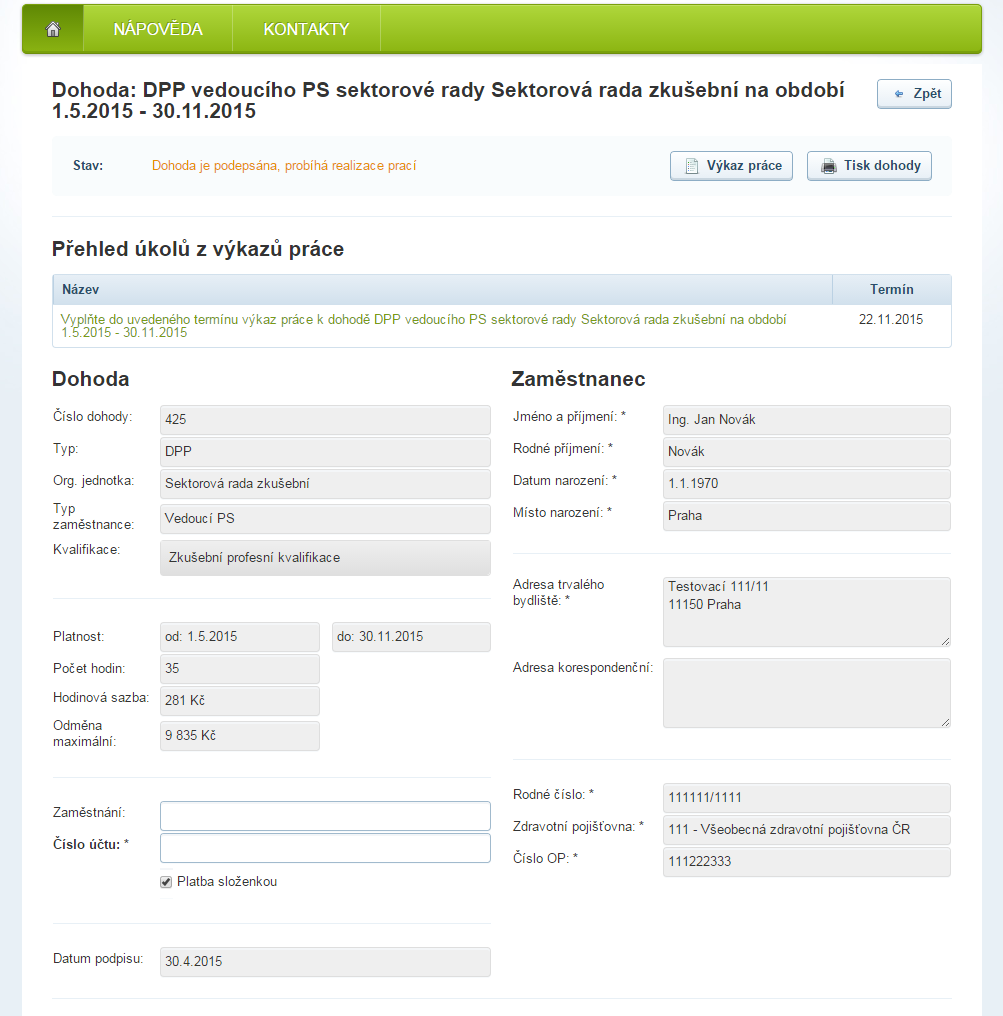 Obslužná vrstva
Internetové nástroje, které se využívají pro tvorbu profesních kvalifikací a organizaci práce.
Osobní stránky
Správce NSK
Agentura SR
tvorba.narodnikvalifikace.cz
spravce.narodnikvalifikace.cz
agentura.sektoroverady.cz
Správa sektorových rad
Správa kvalifikací
Správa osob
Správa dohod a výkazů práce
Správa kompetencí
Přehled úkolů
Úpravy profesních kvalifikací
Správa osobních dohod a výkazů práce
Přehled pracovních dokumentů
Plány jednání SR
Reporty návštěv
[Speaker Notes: Údaje získáte na P/OPVK/NSK2/informace/tvorba standardů/informace/aktuální údaje ……Zde jsou aktualizovány nejpozději každých 14 dní.]
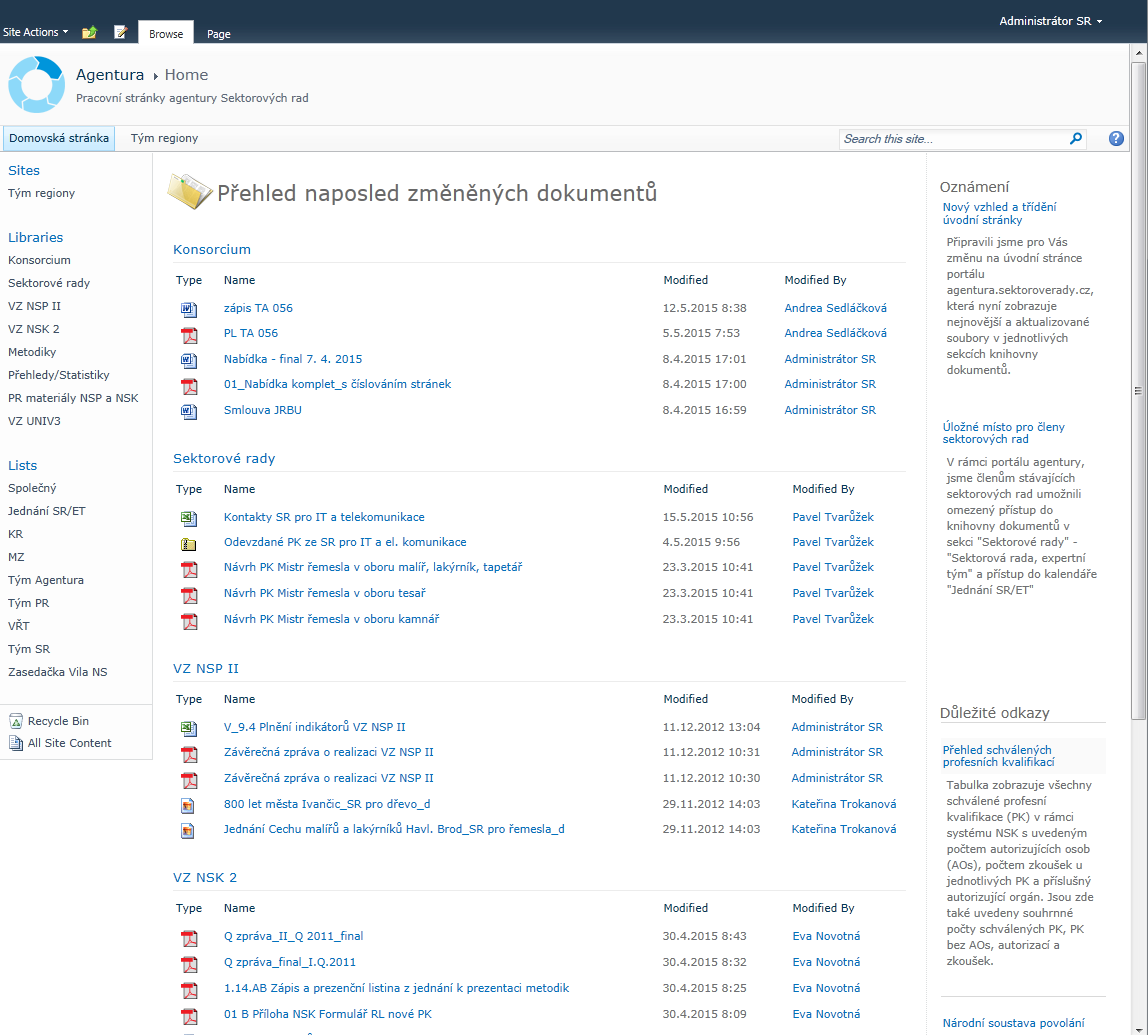 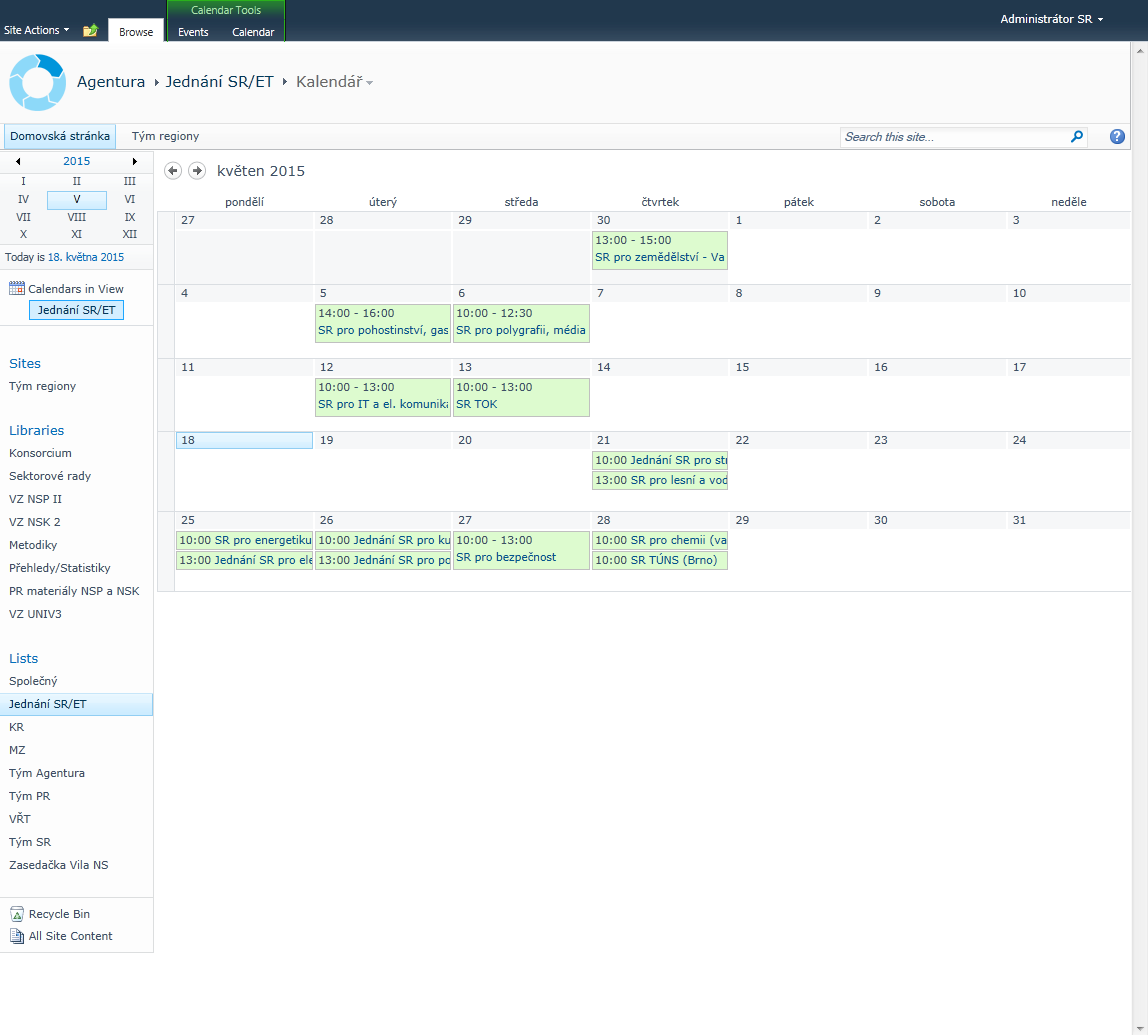 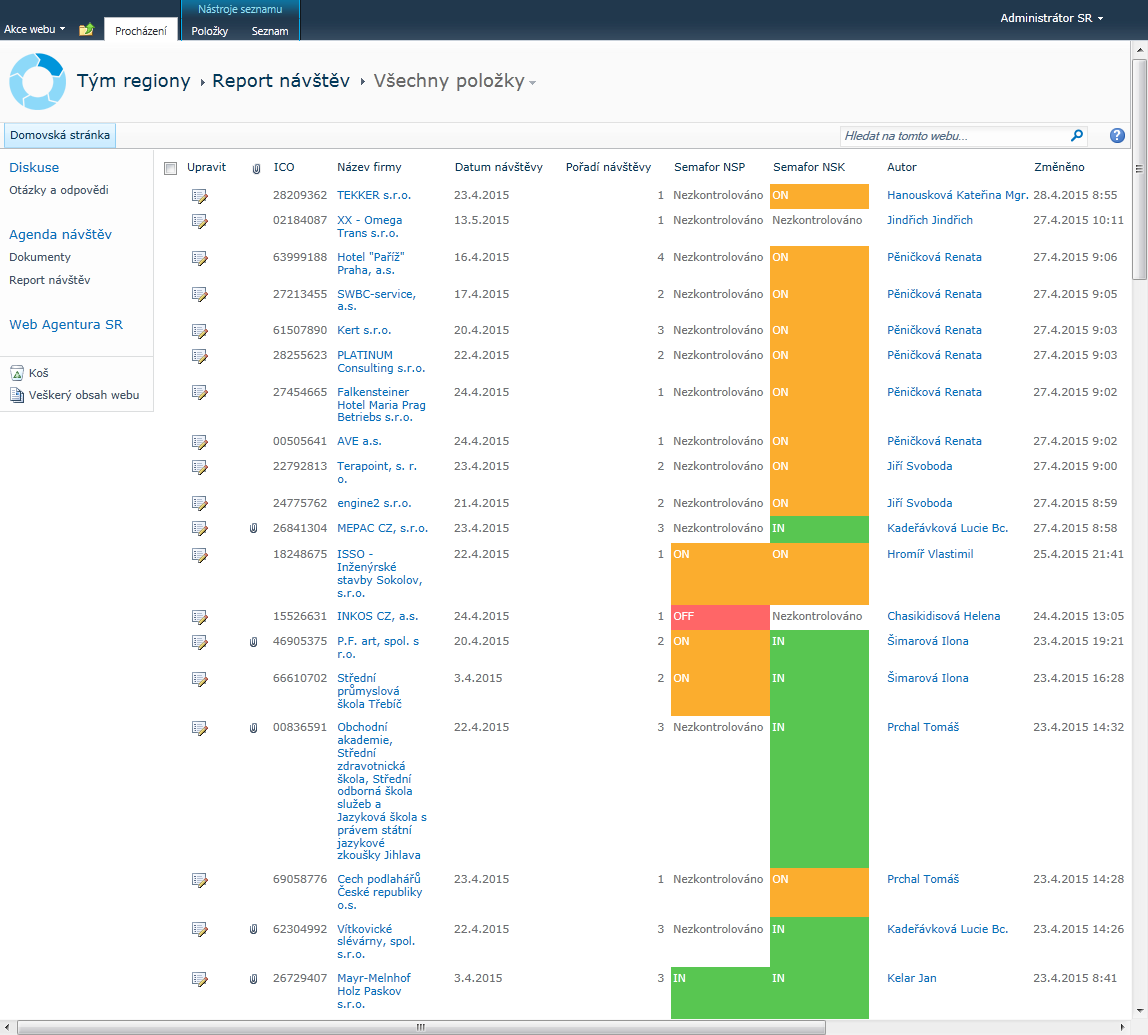 Obslužná vrstva
Internetové nástroje, které se využívají pro tvorbu profesních kvalifikací a organizaci práce.
Osobní stránky
Správce NSK
Agentura SR
tvorba.narodnikvalifikace.cz
spravce.narodnikvalifikace.cz
agentura.sektoroverady.cz
Správa sektorových rad
Správa kvalifikací
Správa osob
Správa dohod a výkazů práce
Správa kompetencí
Přehled úkolů
Úpravy profesních kvalifikací
Správa osobních dohod a výkazů práce
Přehled pracovních dokumentů
Plány jednání SR
Reporty návštěv
[Speaker Notes: Údaje získáte na P/OPVK/NSK2/informace/tvorba standardů/informace/aktuální údaje ……Zde jsou aktualizovány nejpozději každých 14 dní.]
Propojovací vrstva
Nástroje, které fungují na pozadí a zajišťují komunikaci s okolními systémy.
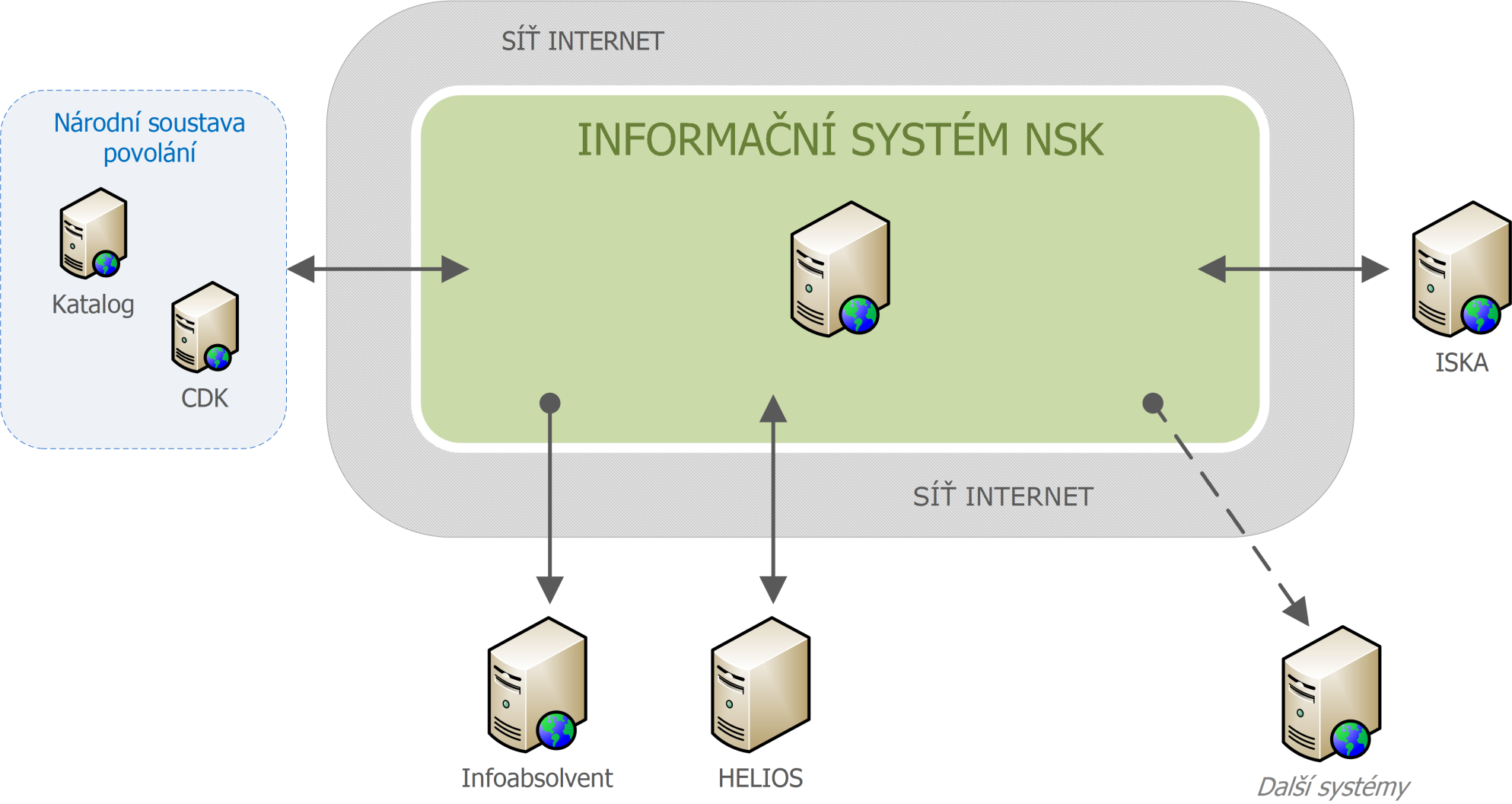 [Speaker Notes: Údaje získáte na P/OPVK/NSK2/informace/tvorba standardů/informace/aktuální údaje ……Zde jsou aktualizovány nejpozději každých 14 dní.]
Národní soustava kvalifikací
Děkuji za pozornost…